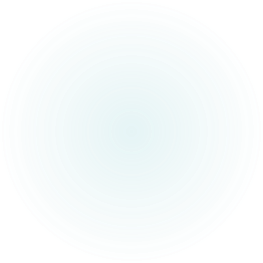 Public web API with UI
Group C15:
Adrian Perras
Boyu Zhao
Eleftheria Sarsaroudi
Illia Negovora
Rui Pang
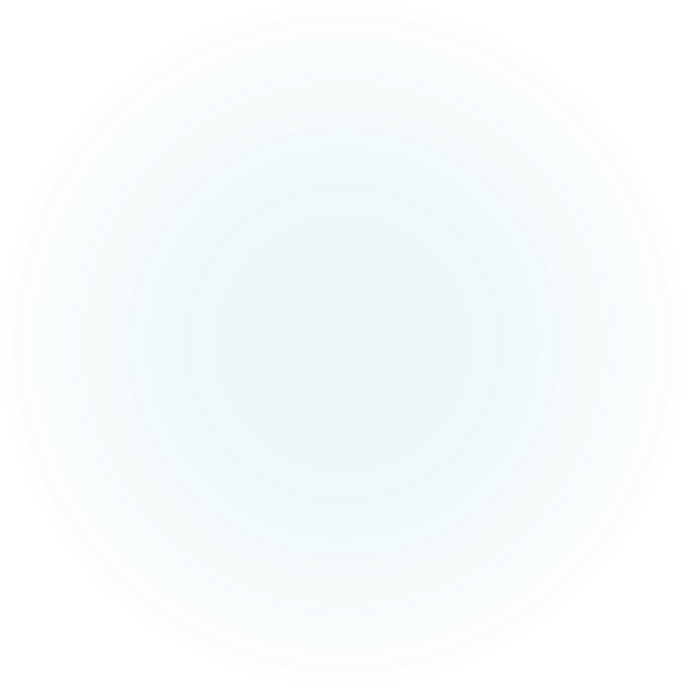 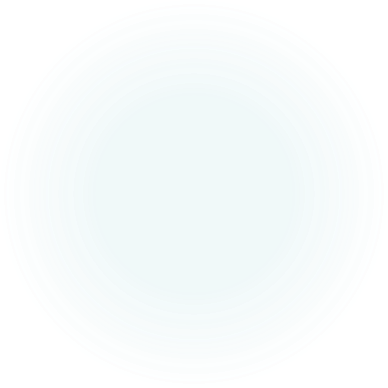 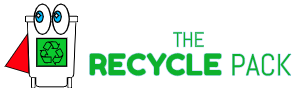 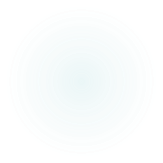 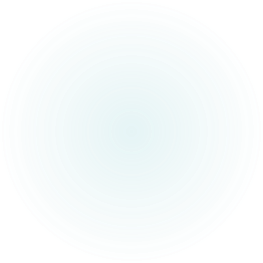 Content
SECTION 1: Overview of the project
SECTION 2: Design process
A) Empathize
B) Define
C) Ideate
D) Prototype & test
Section 3: Project plan
Section 4: Lessons learned / future work
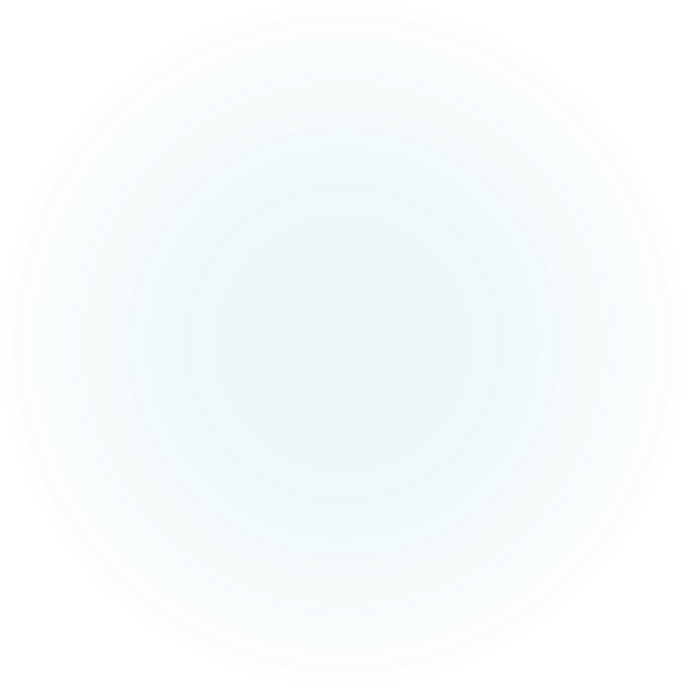 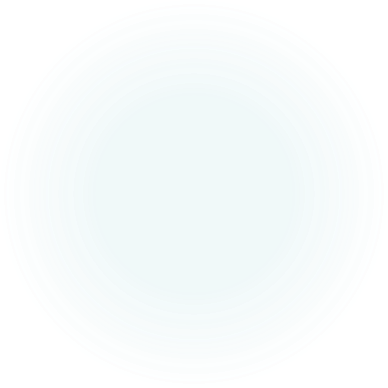 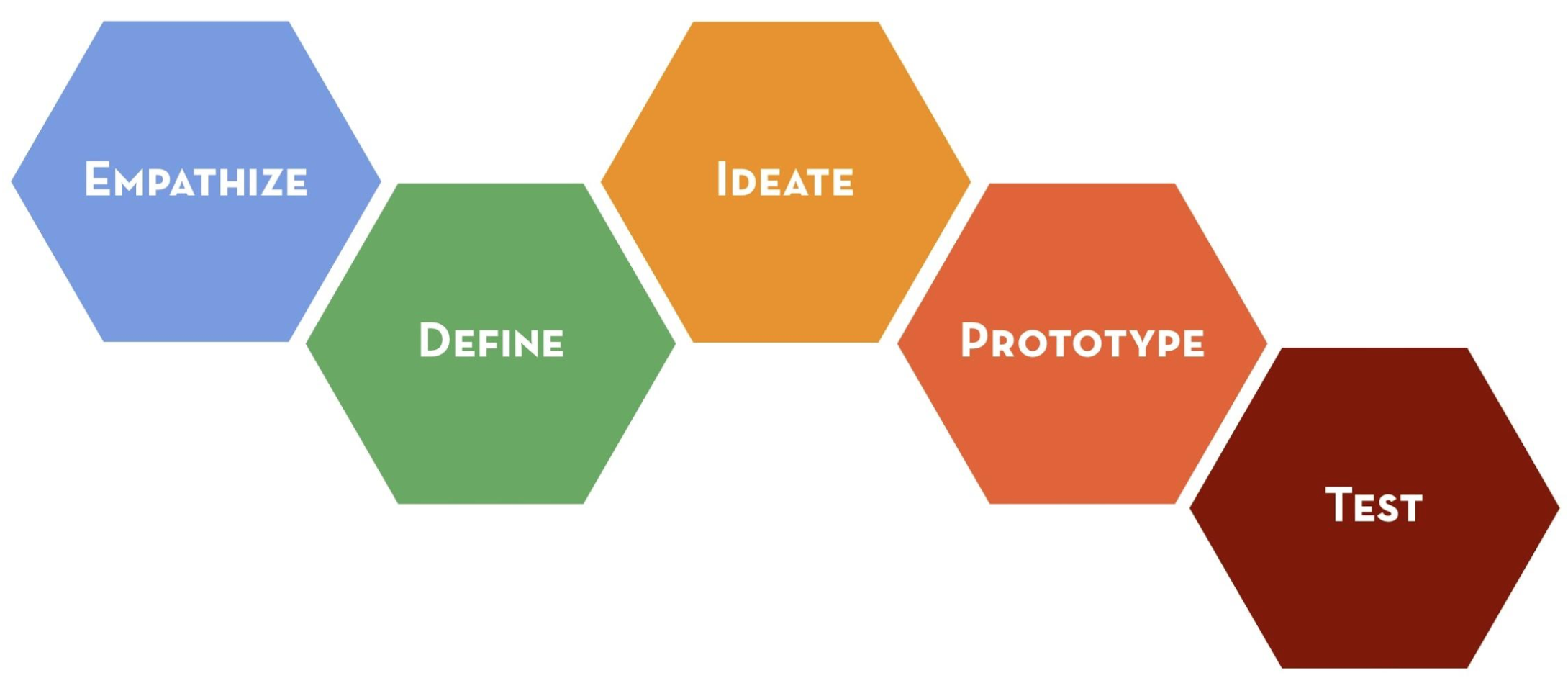 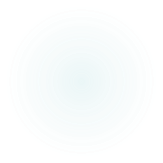 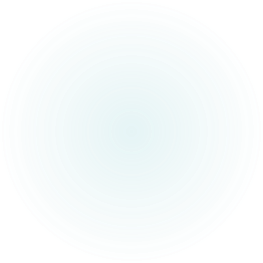 Overview of the project
Infrastructure Approach: Building an API 
What does this mean?
Why is this valuable?
Endless ways of implementation
Web based UI
Mobile applications
Desktop applications
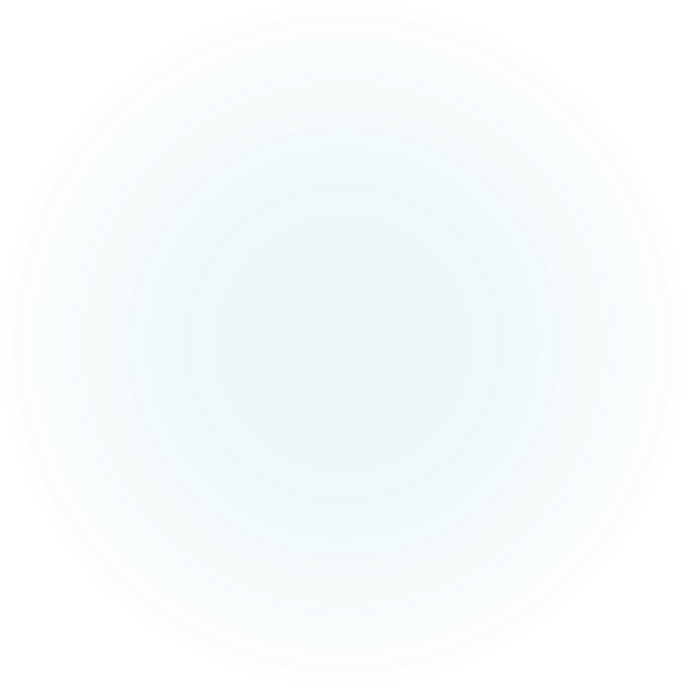 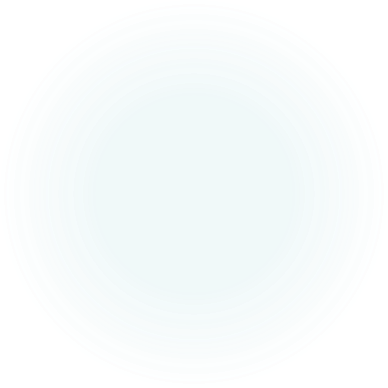 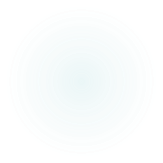 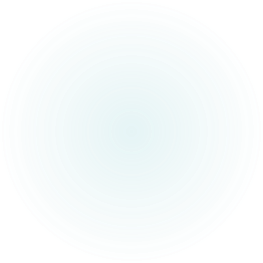 Design Process:Empathize
What Has Our Client Asked For? 
To improve the recycling process in any capacity.
To do so in a way that is very "low friction"(Users are genuinely willing to use the product / service).
To develop our solution in a general-purpose way, that lets it be used / implemented anywhere.
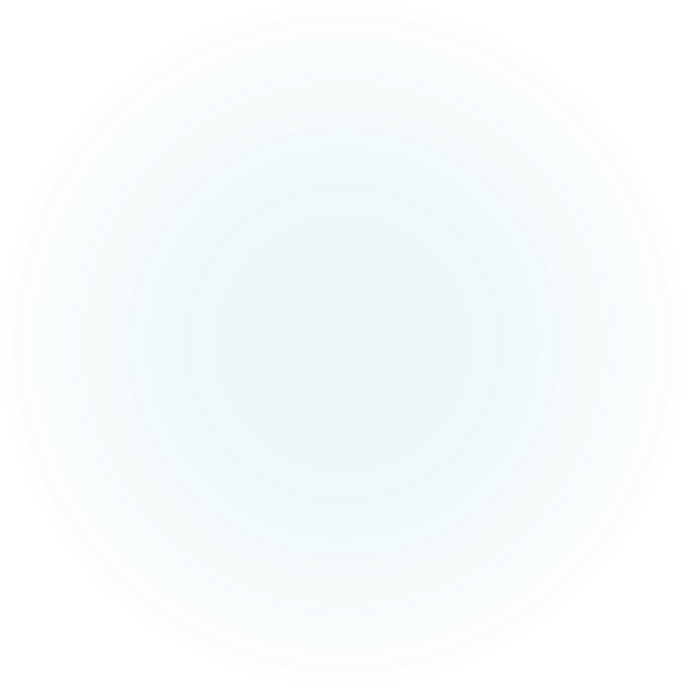 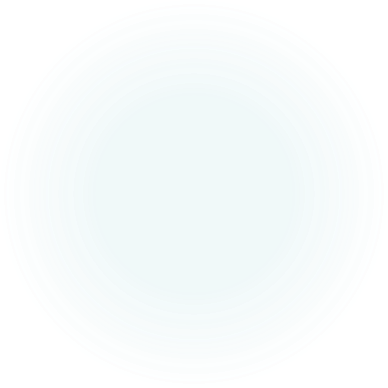 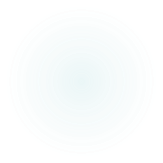 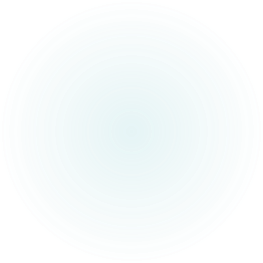 Design Process:Define
USERS: 
Recyclers
CUSTOMERS: 
Software/Web developers
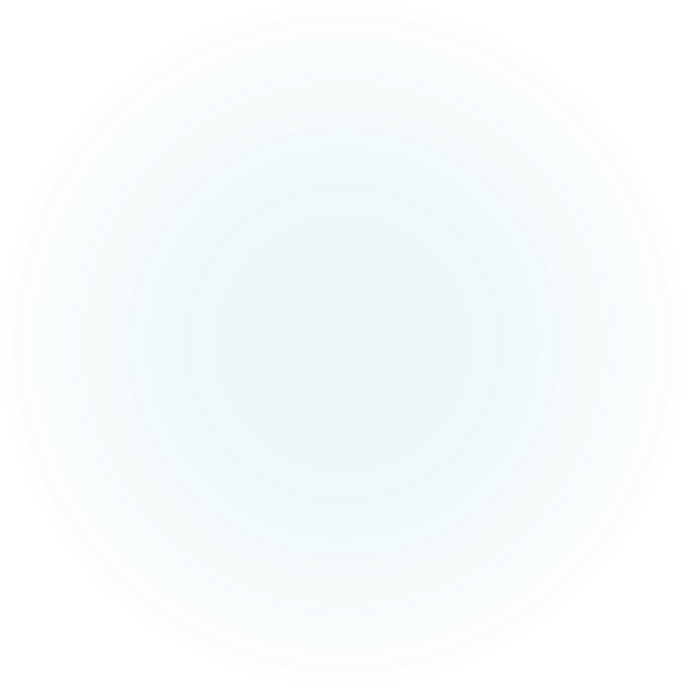 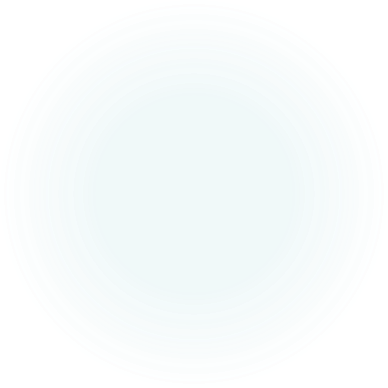 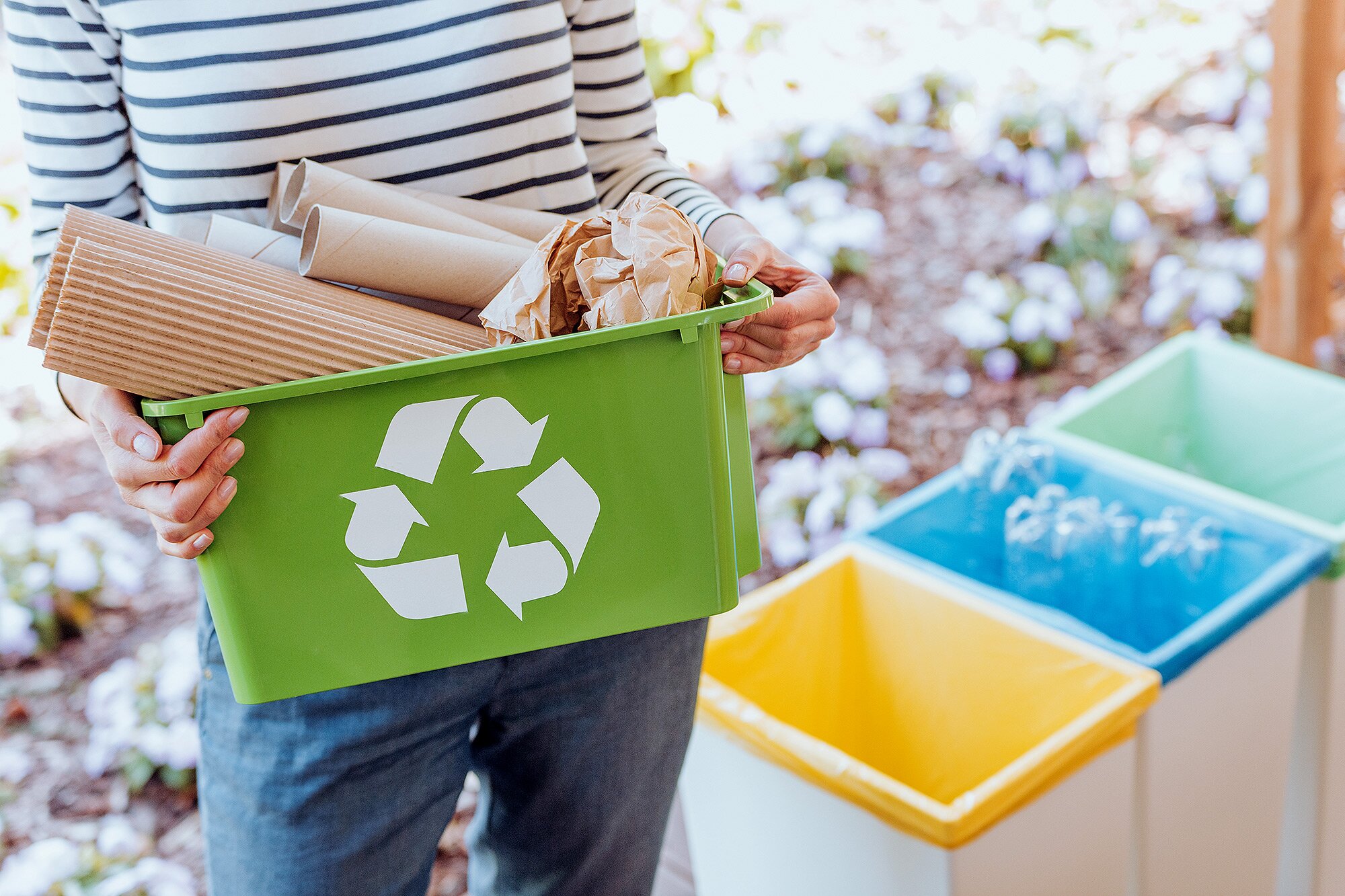 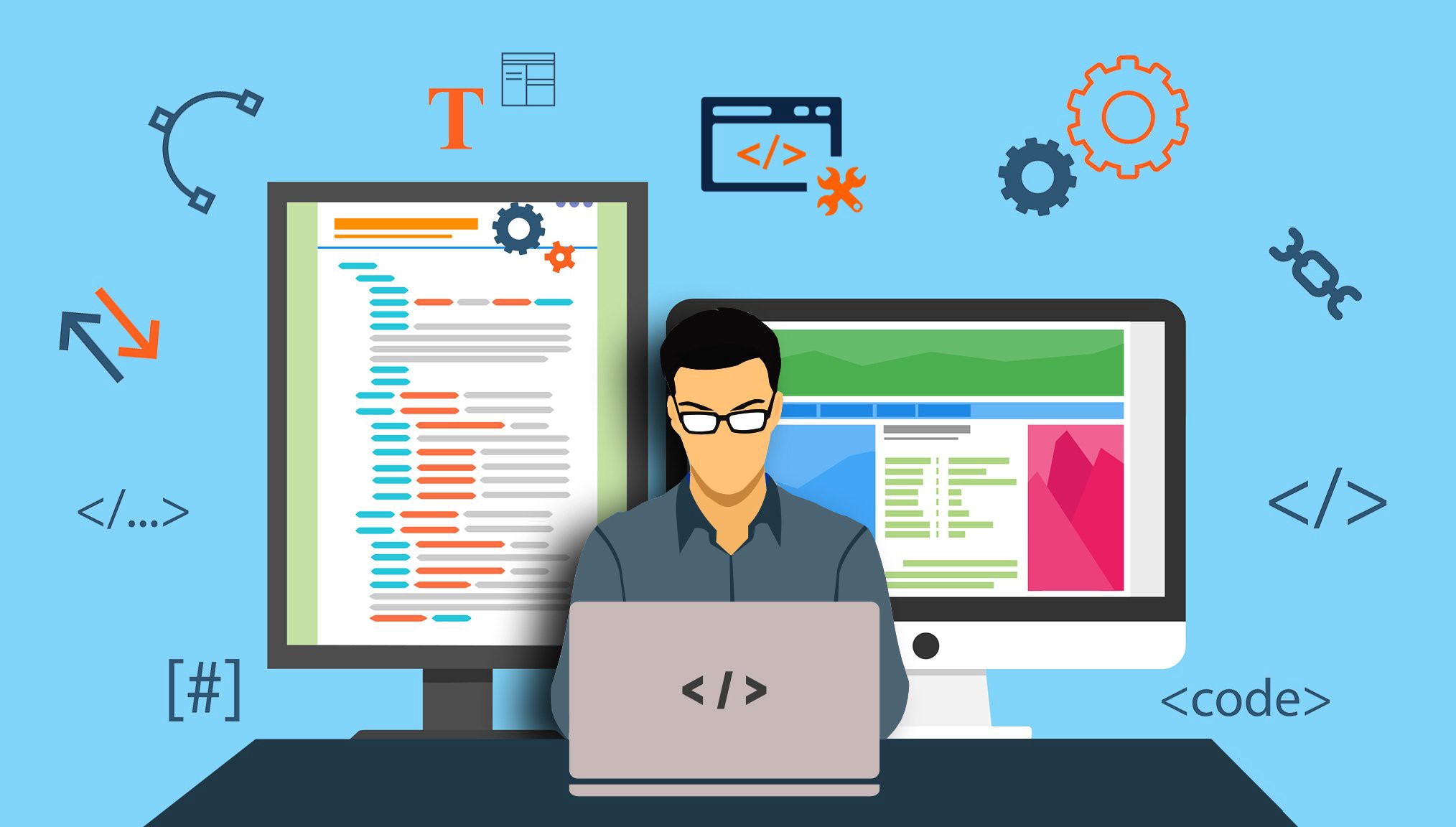 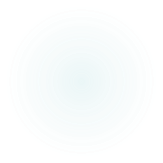 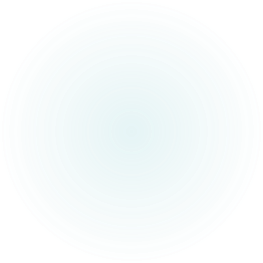 Design Process:Define
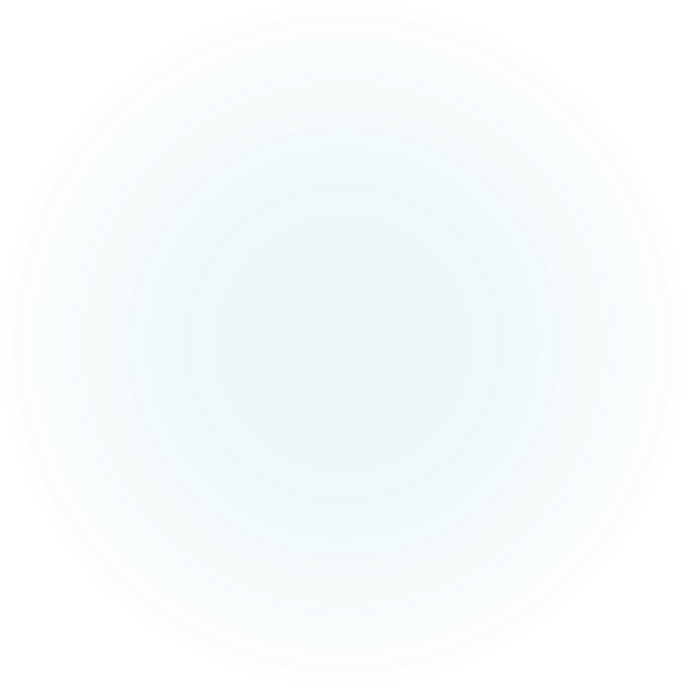 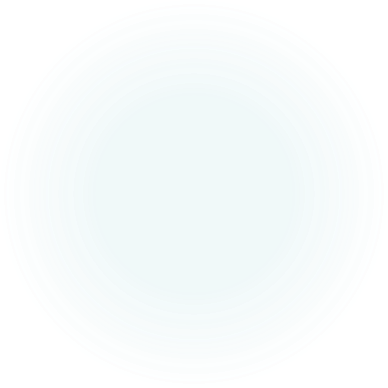 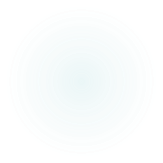 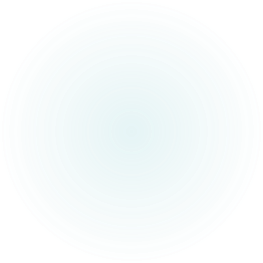 Design Process:Define
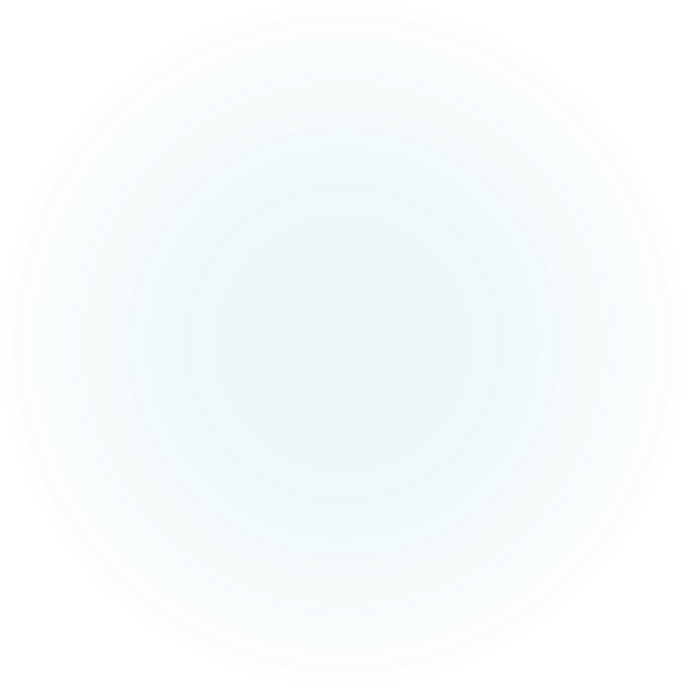 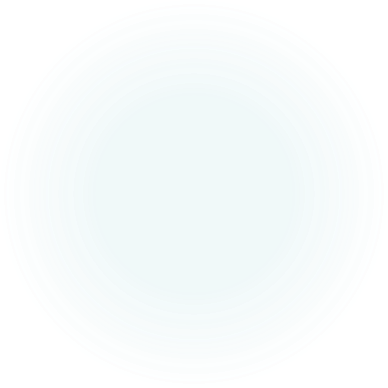 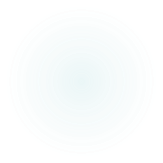 Design Process:Define
BENCHMARKING (EXISTING PRODUCTS)
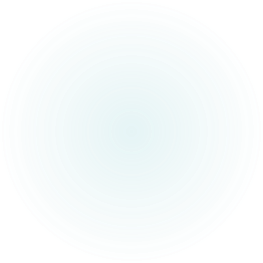 Design Process:Ideate
Creating a solution to the problem
Initial idea: Web service or application
solutions:   
Public web API with UI  
Mobile application
Open-source library
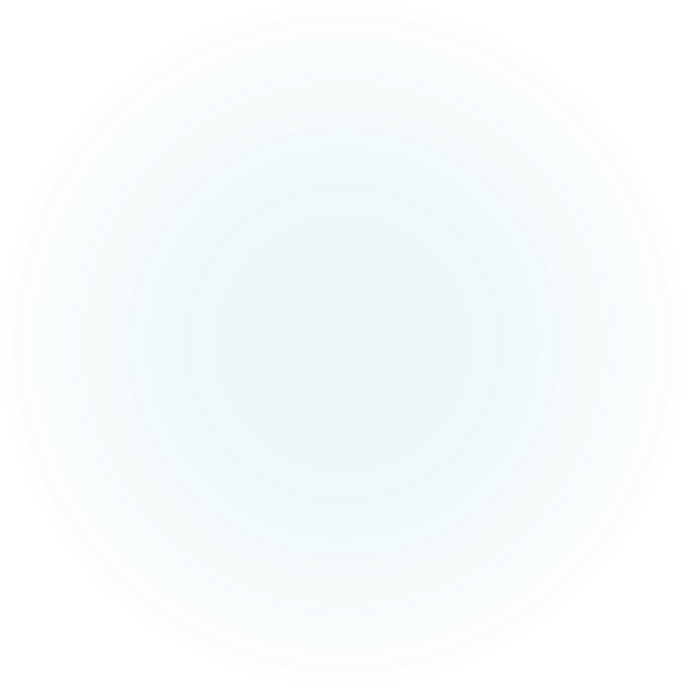 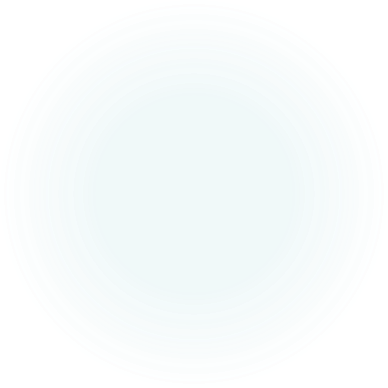 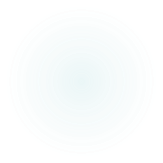 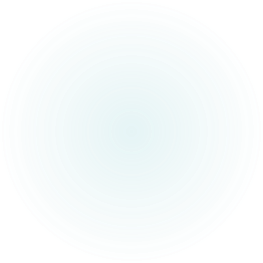 BENCHMARKING (3 SOLUTIONS)
Design Process:Ideate
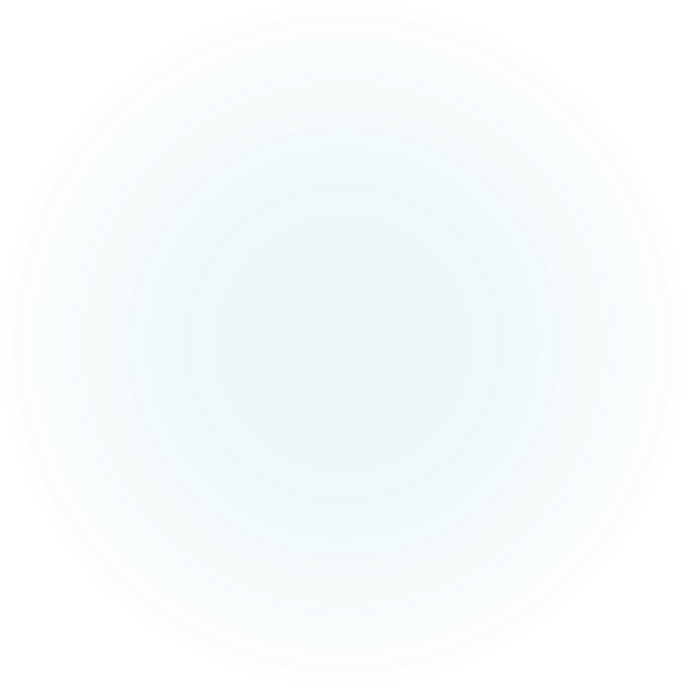 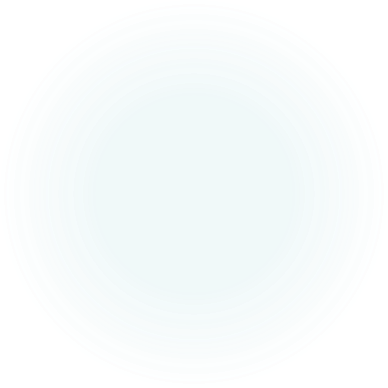 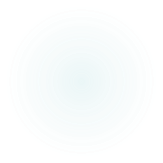 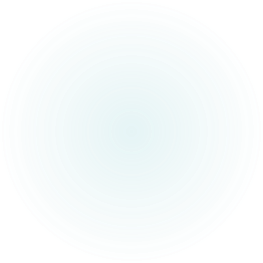 Design Process:Prototype & Test
Prototype I
UI Mockup
Simple and intuitive UI
Obvious and clear navigation
UI elements are centered around the map
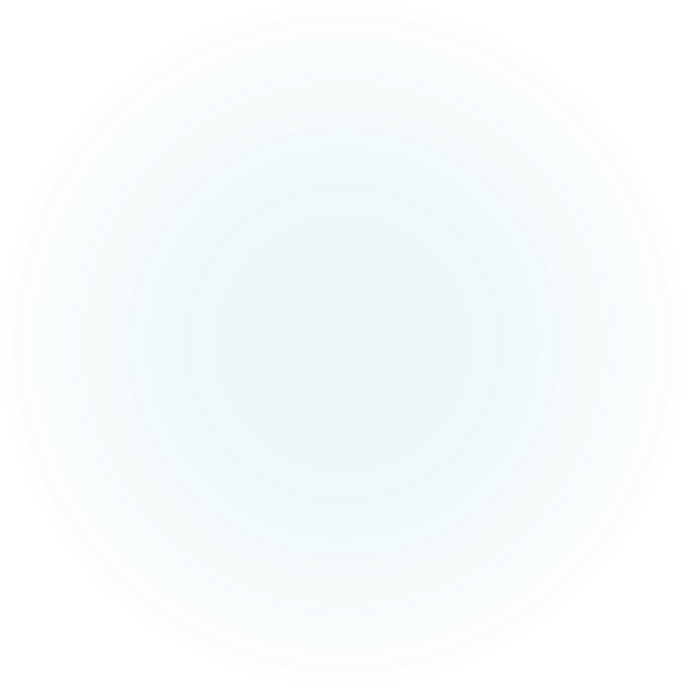 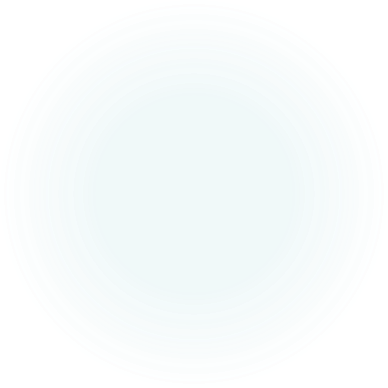 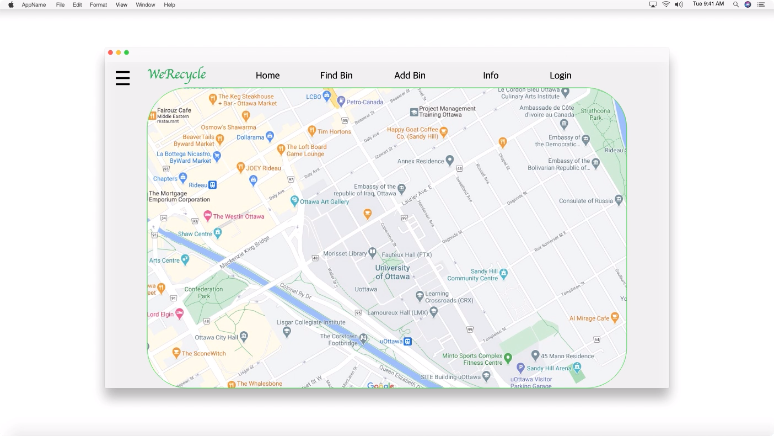 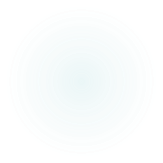 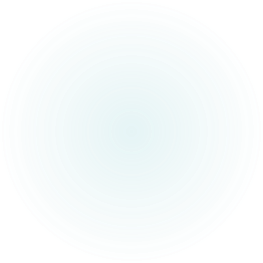 Design Process:Prototype & Test
Prototype ii
First functional version
Back-end API using NodeJS and Express
Front-end developed using react
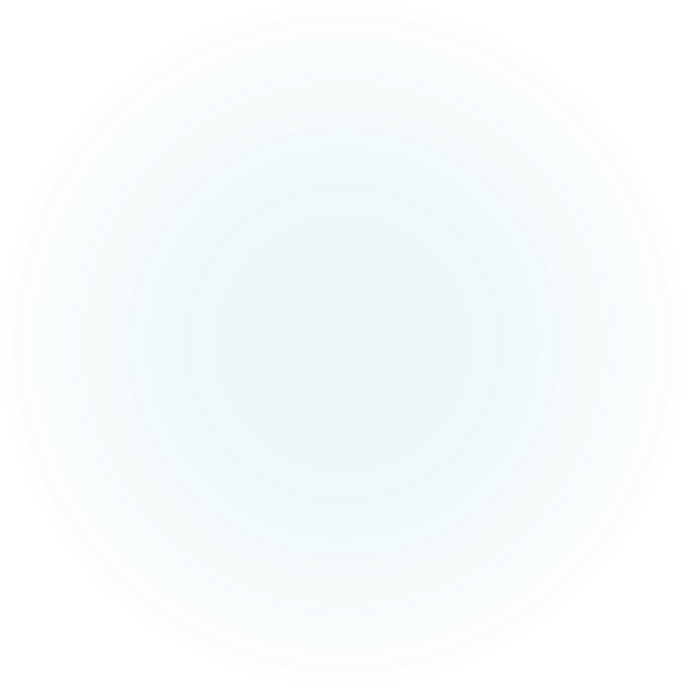 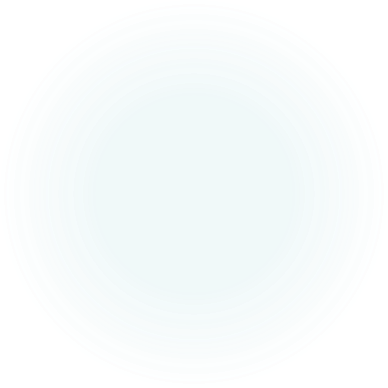 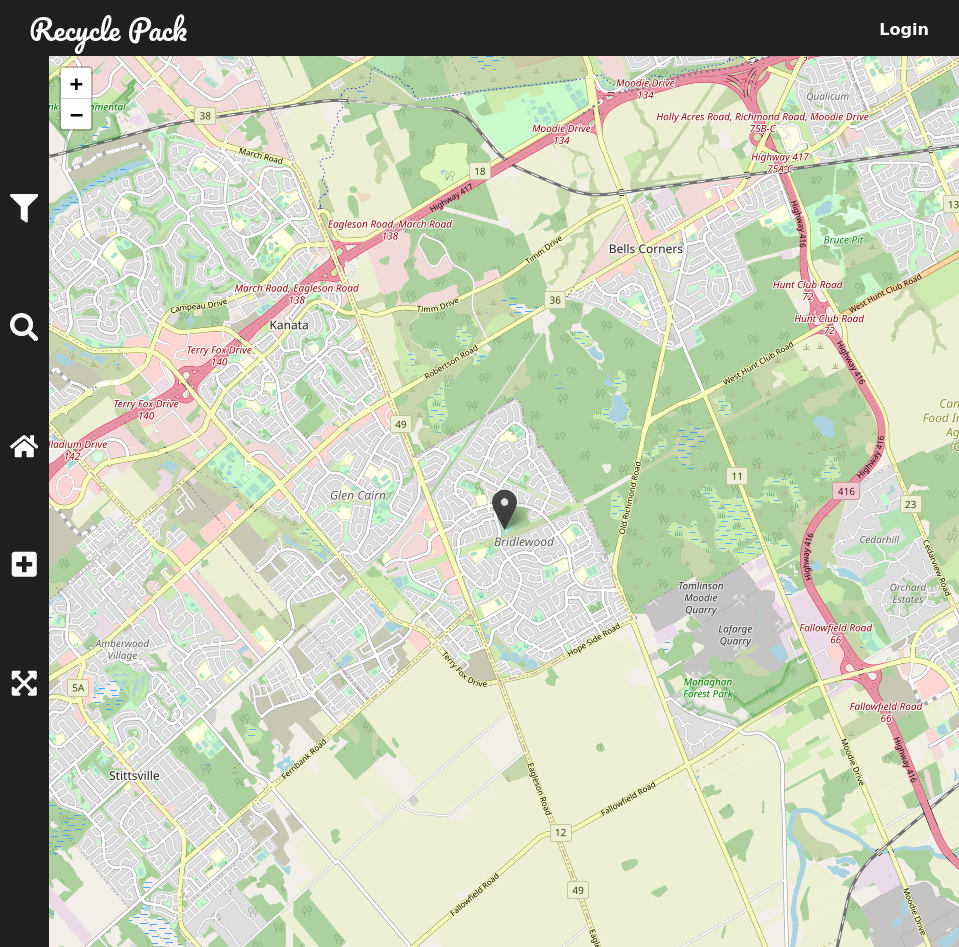 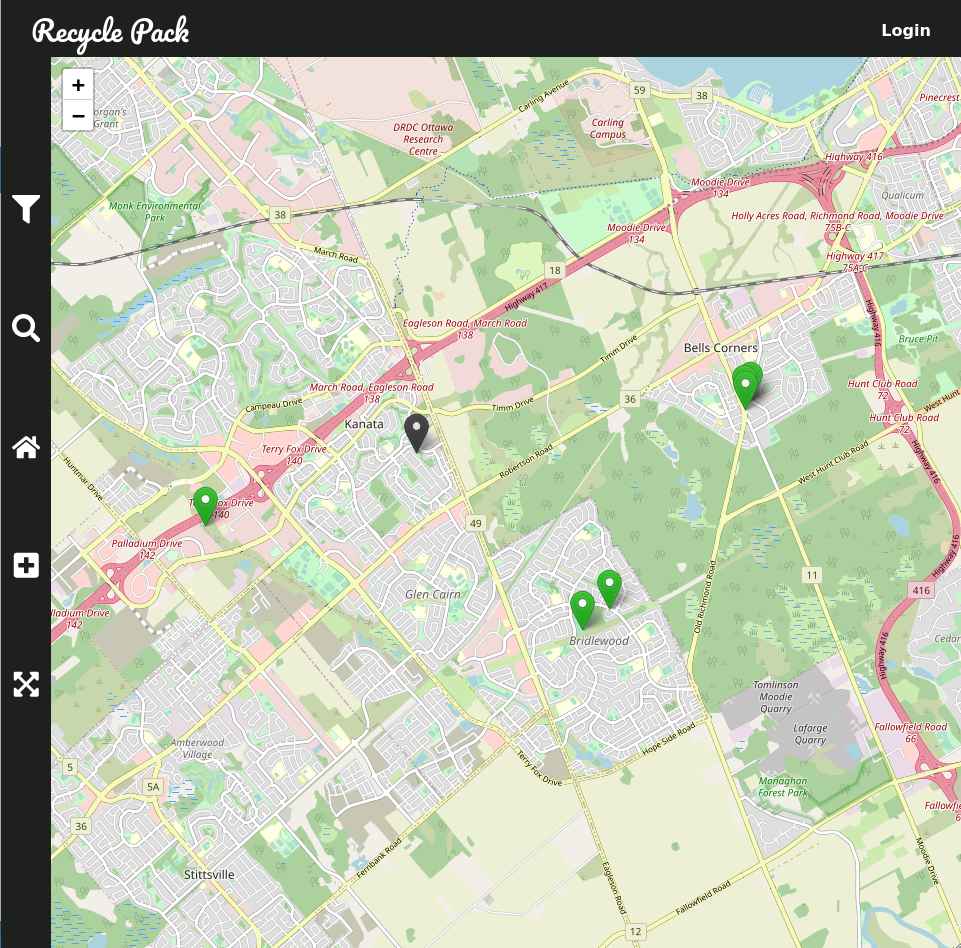 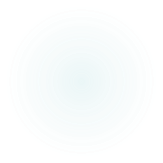 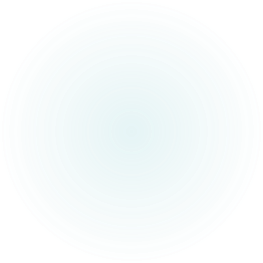 Design Process:Prototype & Test
Prototype iiI
Tested and adjusted to work on mobile devices
Refining features (e.g. taking into account precision of radius)
Lots of manual testing
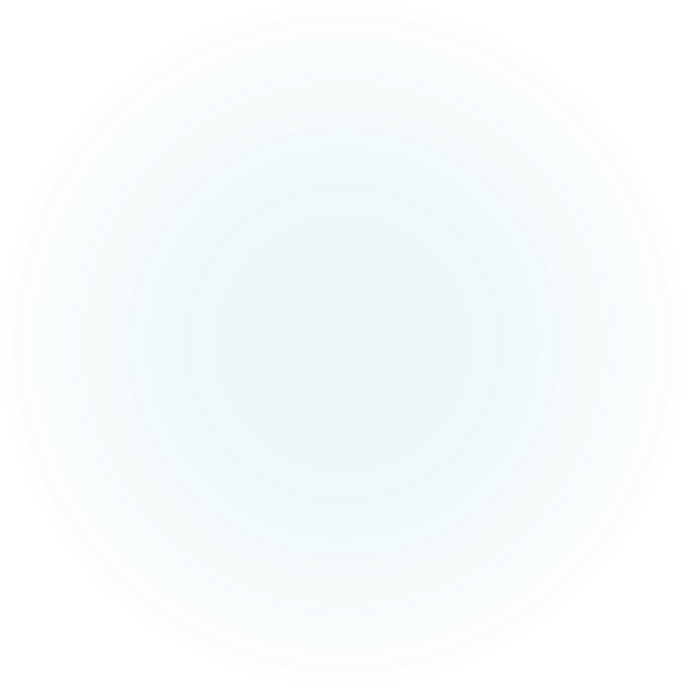 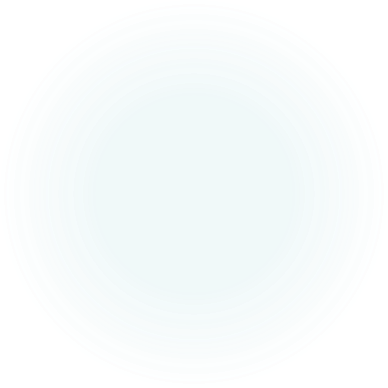 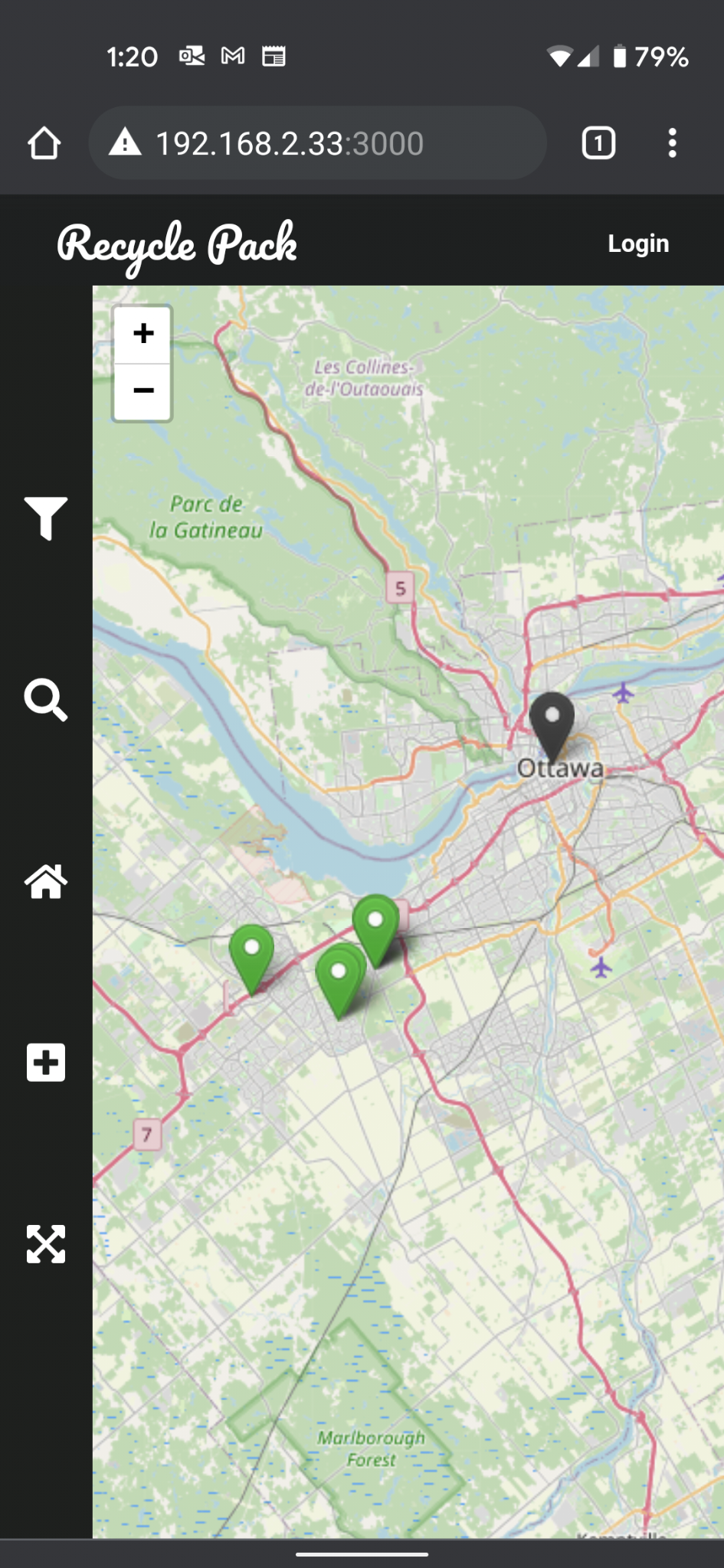 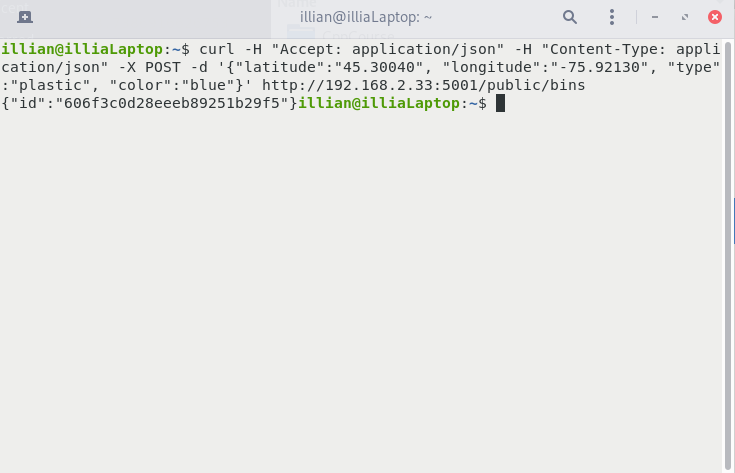 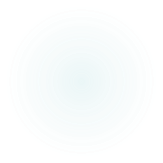 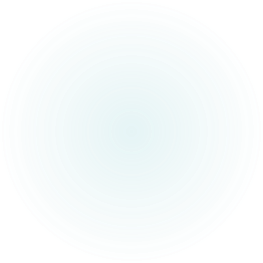 Design Process:Prototype & Test
DEMO
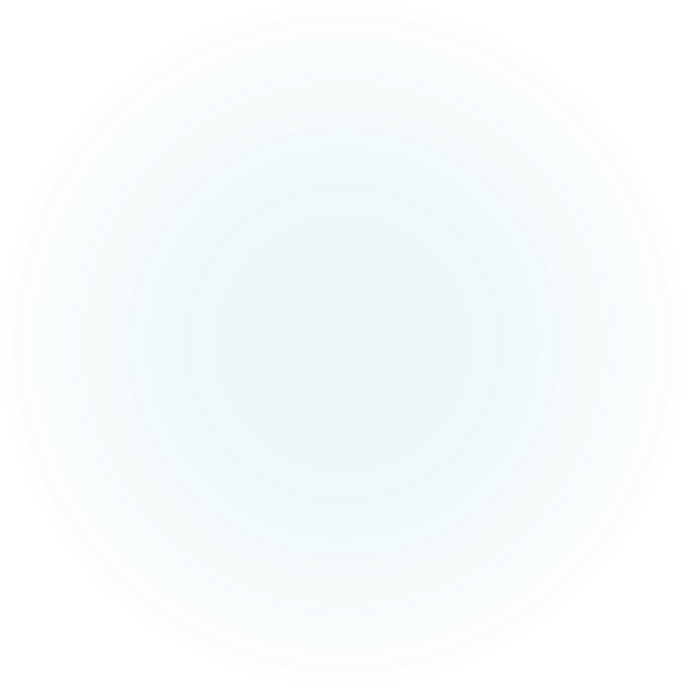 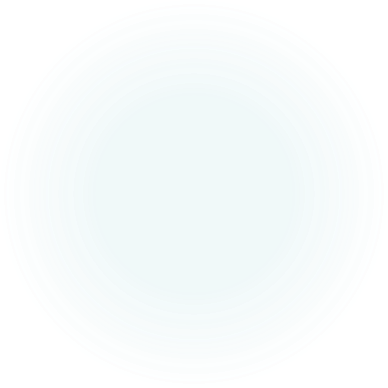 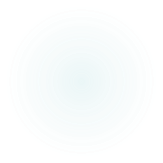 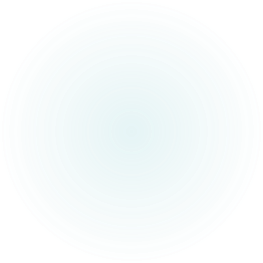 Project Plan
Scheduled meeting with organised topics 

Roles in the team

Wrike & Trello
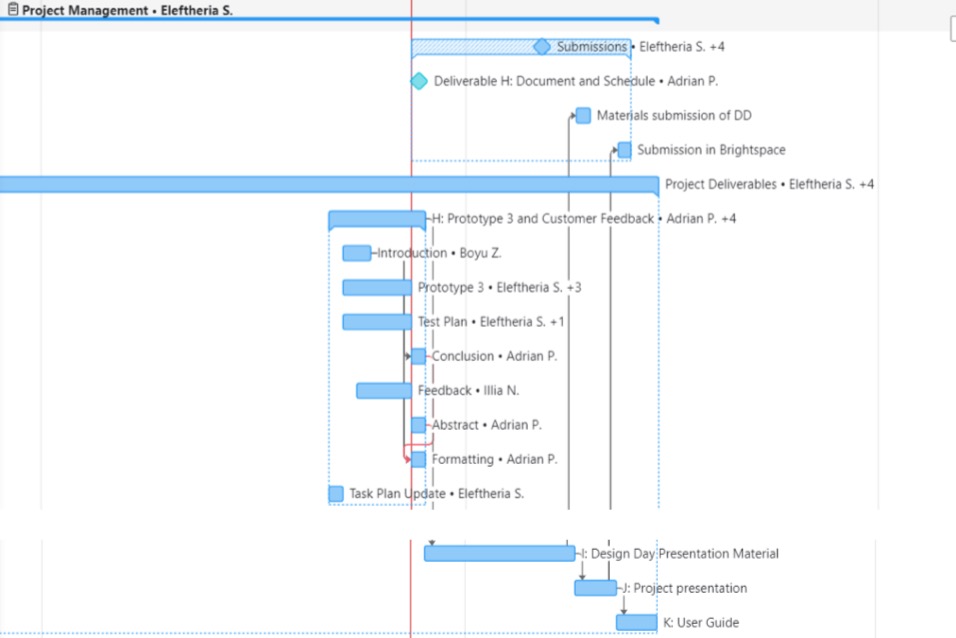 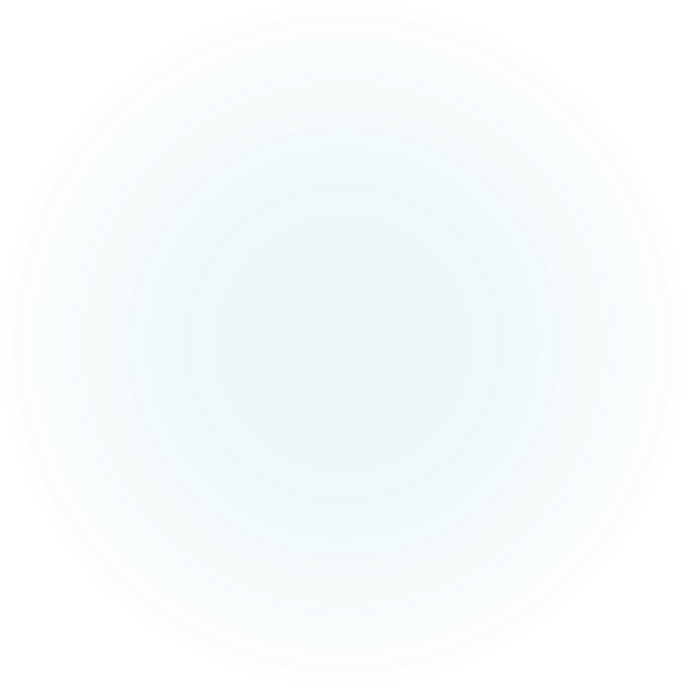 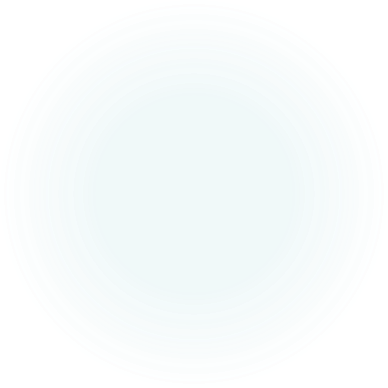 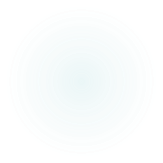 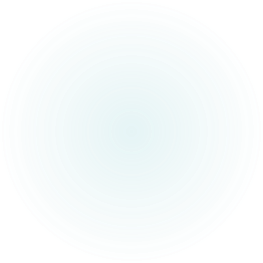 Lessons Learned & Future Work
Future work:
Authorization & authentication
In-depth refining of API
Reaching out for developers who can create products based on our API
Lessons Learned:
Time management (… takes time)
Feature importance (keep it simple)
Communication (= success)
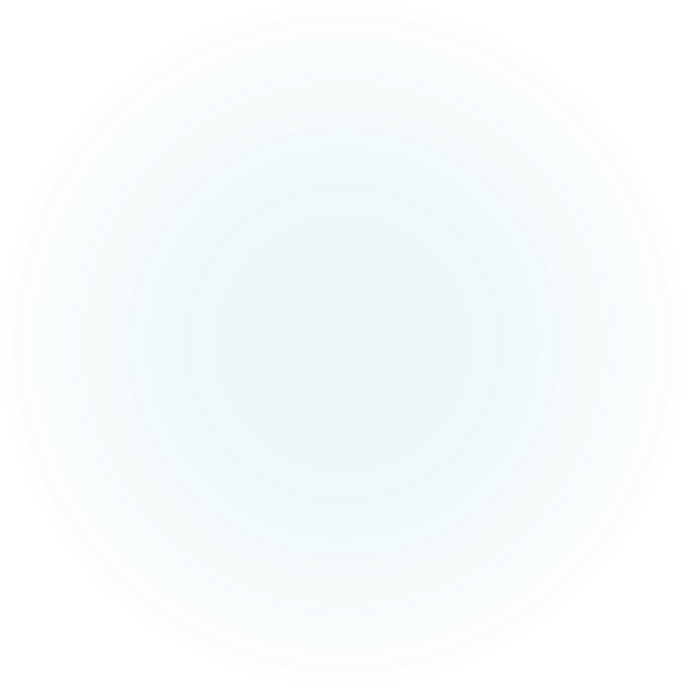 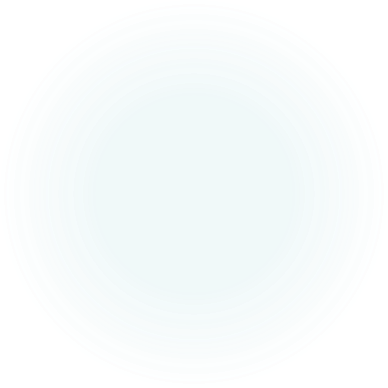 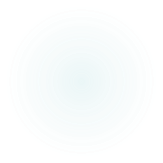